CHEM-L1000 - Toolkit for Doctoral Studies, final lecture
Research Ethics
Feedback?
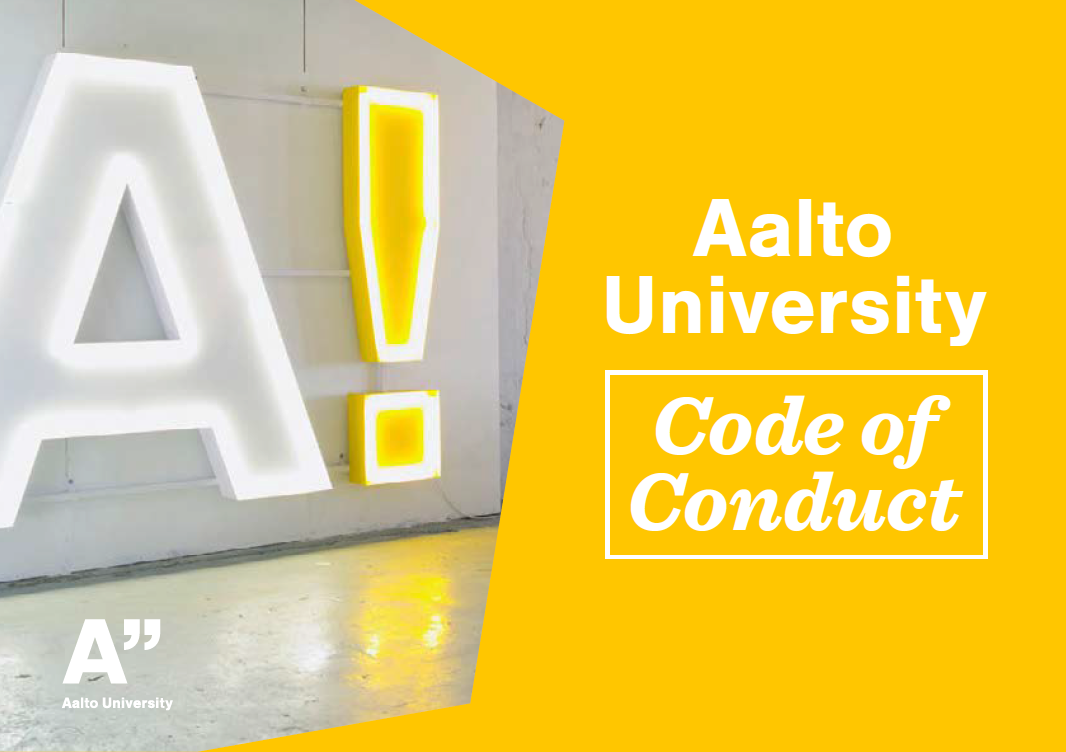 Code of Conduct
Do the web-course! – Go to MyCourses :Aalto University Code of Conduct e-learning for employees

https://www.aalto.fi/aalto-university/code-of-conduct
Ethical channel
Aalto University and its subsidiaries have an ethical channel where staff, students and other members of the university community as well as stakeholders may report any misconduct they perceive.
https://www.aalto.fi/en/aalto-university/ethical-channel
TENK
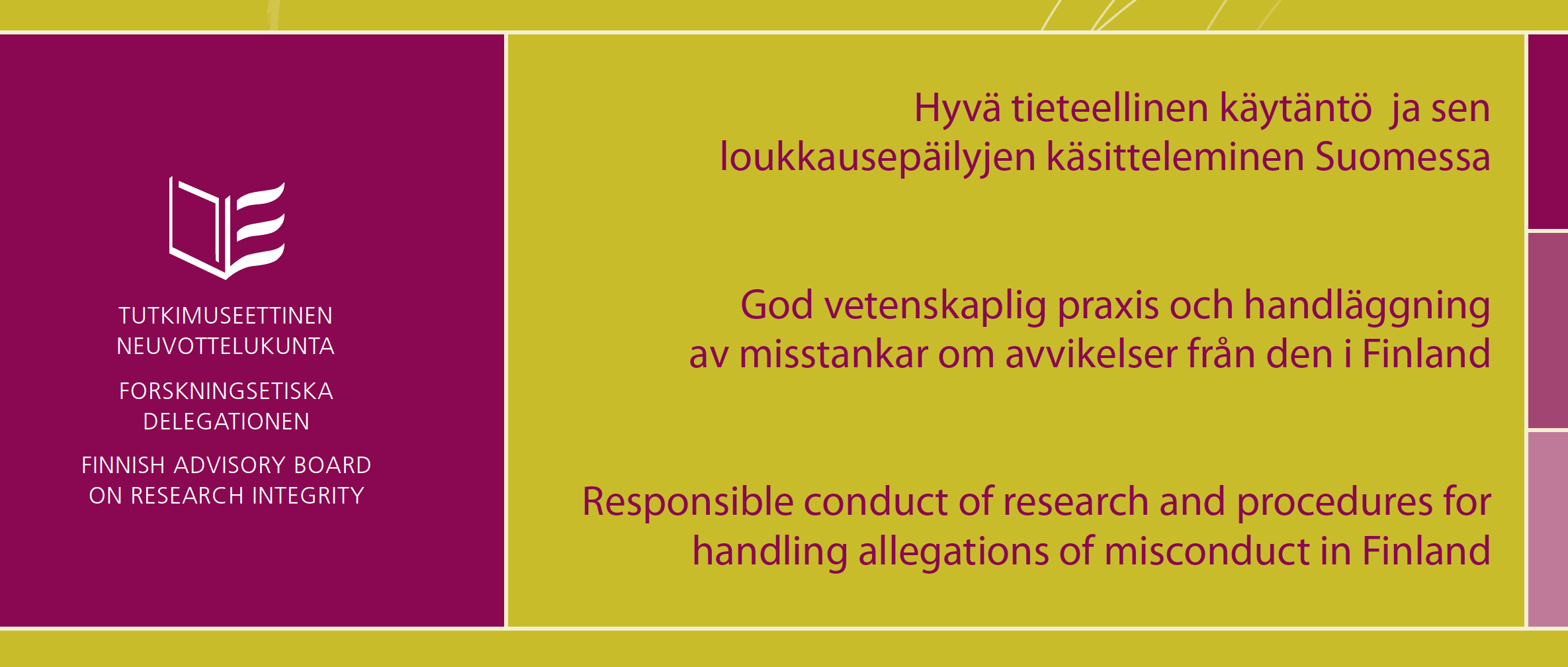 http://www.tenk.fi/en/resposible-conduct-research-guidelines
https://www.aalto.fi/en/service-entities/research-ethics-and-integrity-handling-of-misconduct-at-aalto-university
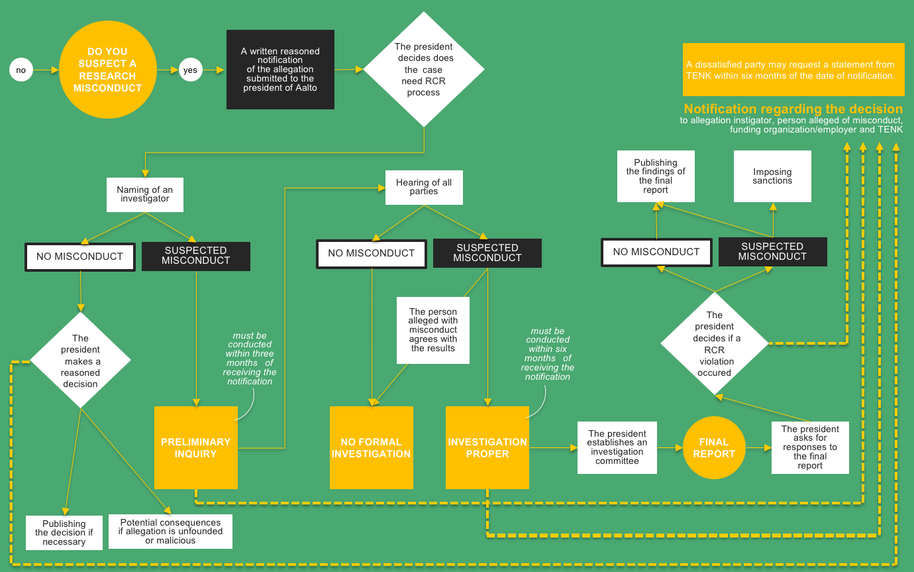 Authorship
https://tenk.fi/sites/tenk.fi/files/TENK_suositus_tekijyys.pdf
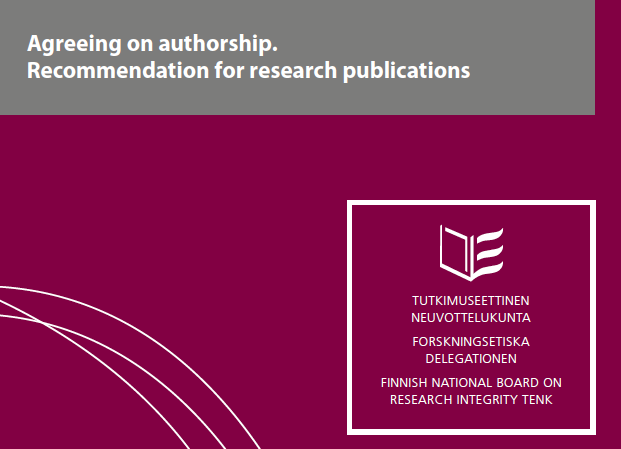